Смешанные системы счисления
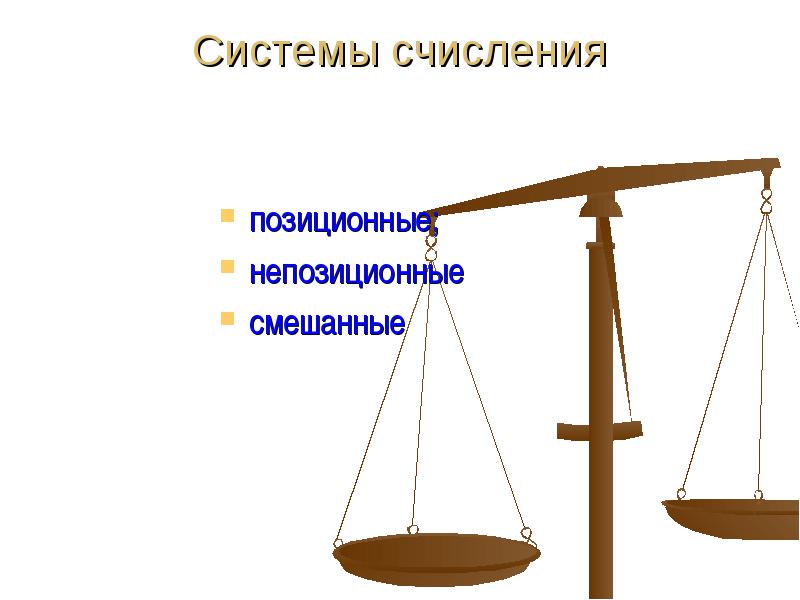 Автор: Купцова Е.В., учитель информатики МБОУ «Шенкурская СОШ», г. Шенкурск Архангельская область
Определение
Способ записи чисел, при котором числа из позиционной системы счисления с основанием Q записываются с помощью систем счисления с основанием P, называется смешанной P – Q-ичной системой счисления.
Пример смешанной СС
Двоично – десятичная СС. В ней десятичное число записывается путём замены каждой цифры на 4-разрядный двоичный код. Получится следующая таблица соответствия:
В этой таблице каждой десятичной цифре поставлено в соответствие равное ей четырёхзначное двоичное число (нули слева - незначащие)
Например
Десятичное число 58236,37 в двоично-десятичной форме запишется так:
   101 1000 0010 0011 0110, 0011 0111 2-10
Для обратного преобразования из двоично – десятичной формы в десятичное число нужно разбить на четвёрки все знаки двоичного кода: от запятой влево в целой части и вправо в дробной части. Затем каждую четвёрку двоичных цифр заменить на соответствующую десятичную цифру.
11 1000 0010 1001 0011, 0101 1001 1000 2-10   
        38293, 598
Отметим важное обстоятельство: между данными десятичным и двоично-десятичным числом нельзя поставить знак равенства!

Двоично-десятичное представление – это всего лишь двоичный код для представления десятичного числа, но не равное ему значение в двоичной системе счисления.
Современные компьютеры производят вычисления в двоичной СС. Однако для представления компьютерной информации нередко используются двоично-восьмеричная  и двоично-шестнадцатеричная СС.
Двоично-восьмеричная СС
Записать восьмеричное число в двоично-восьмеричном виде – это значит заменить каждую восьмеричную цифру на соответствующую двоичную триаду.
Пример
1) 3517,2 8         ……………… 2-8
2) Переведите это восьмеричное число в ДвСС            
(ВосьмСС – ДесСС -- ДвСС).
3) Сделайте вывод.
Вывод.
Двоично-восьмеричное число равно значению данного восьмеричного числа в ДвСС.
Значит перевод чисел из восьмеричной СС в двоичную производится перекодировкой по двоично-восьмеричной таблице путём замены каждой восьмеричной цифры на соответствующую триаду.
А для перевода числа из ДвСС в ВосьмСС его цифры надо разбить на триады (начиная от запятой) и заменить каждую триаду на соответствующую восьмеричную цифру.
Двоично-шестнадцатеричная СС.
1) Запишите шестнадцатеричное число в двоично- шестнадцатеричной СС:
C81F,1D16   -- 

2) Переведите это шестнадцатеричное число в ДвСС            (ШестСС – ДесСС -- ДвСС).
3) Сделайте вывод.
Вывод:
Тот же , что и при восьмеричной СС.
Двоично-шестнадцатеричное число равно значению данного шестнадцатеричного числа в ДвСС.
Задание
Перевести число 1369,75 в двоичную, восьмеричную и шестнадцатеричную СС.
д/з
Выполните наиболее рациональным способом следующие переводы чисел:
537,158  --- X2 , 537,158  --- X16 , 
10111011010101,010112 – X8 – X16.
2. Напишите двоично-четверичную таблицу соответствия.
3. п. 1.3.4